埼玉県自転車の安全な利用の　促進に関する条例の一部改正
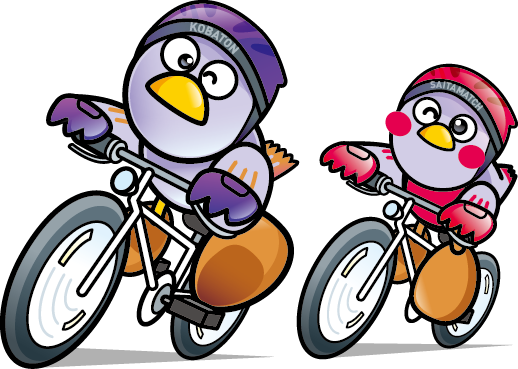 埼玉県　防犯・交通安全課
全人身交通事故・自転車事故の推移
[Speaker Notes: １　まずは、こちらのグラフを見てください。
　平成２４年から平成２８年までの埼玉県の全人身事故件数と自転車事故件数の割合です。
　　全人身交通事故に占める自転車事故の割合は約３割を維持しています。]
全人身交通事故に占める
自転車事故の割合
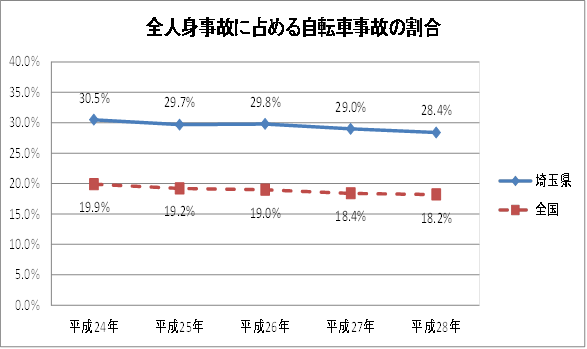 埼玉県は約３割
全国平均は約２割
[Speaker Notes: １　次にこちらのグラフを見てください。
　　埼玉県は人身交通事故に占める自転車事故の割合は平成24年に30.5％であり、全国平均では19.9％でありました。平成28年に至るまでに
わずかに減少はしているものの、全国平均は約２割であるところ、埼玉県は約３割と高いことが分かります。]
高額賠償事例
自転車事故に伴う損害賠償事案の例
○　男子高校生による死亡事故　　　  → 約３１００万円
　　　男子高校生が朝、自転車で歩道から交差点に無理に進入し、　
　女性(60歳)が 運転する自転車と衝突。女性は頭蓋骨骨折で9日
　後に死亡。　　　　　　　　　　　　　（さいたま地裁平成14年２月15日）
　　　　　　　　　　

○　小学生男児による重症事故　　　　→ 約９，５００万円
　　　小学生男児が自転車で坂を下っている途中に、女性と衝突。
　 　 女性は頭を打ち寝たきり状態に。
    　　　　　　　　　　　　　　　　　　　　　　（神戸地裁判決・平成２５年）
[Speaker Notes: 次に自転車事故に伴う高額賠償事案です。
最初は、さいたま地裁で判決のでたものです。平成１４年と１５年前のものですが、高校生に対して約３１００万もの損害賠償となっています。
下の事例については皆さんもご存知かと思いますが、小学生の男児が発生させた死亡事故について、監督責任である母親に対して請求がされたものです。
　このように自転車事故による損害賠償は、自動車と同じ位置づけとなってきました。]
「埼玉県自転車の安全な利用の促進に関する条例」
の一部改正
１　改正の趣旨
自転車事故に係る被害者救済の確保の観点から、自転
　車利用者等に対し、自転車損害保険等への加入の義務付
　け等を行うこととした



　　①　自転車損害保険加入の義務付け
　　②　自転車損害保険に関する情報の提供



　　平成３０年４月１日
２　改正の内容
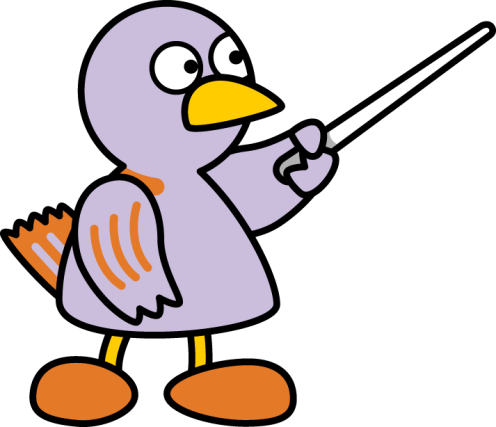 ２　施行日
[Speaker Notes: まずは、条例一部改正の趣旨等について説明します。お手元の配布資料３を参考にしてください。]
自転車損害保険等への加入（第１１条）
１項　自転車利用者は自転車損害保険等に加入しなければならない
ただし、自転車利用者以外の者が当該自転車の利用に係る自転車損害保険等に加入しているときは、この限りでない。
２項　保護者は監護する未成年者の利用する自転車の自転車
　　　損害保険に加入しなければならない
ただし、保護者以外の者が当該自転車の利用に係る自転車損害保険等に加入しているときは、この限りでない。
３項　事業者は事業に利用する自転車の自転車損害保険等に
　　　加入しなければならない
ただし、事業者以外の者が当該自転車の利用に係る自転車損害保険等に加入しているときは、この限りでない。
４項　自転車貸付業者は貸付けに利用する自転車の自転車損
　　　害賠償保険等に加入しなければならない
ただし、自転車貸付け業者以外の者が当該自転車の利用に係る自転車損害保険等に加入しているときは、この限りでない。
[Speaker Notes: 次に、条例で新設された自転車損害保険等への加入義務化について説明していきます。
まずは、第１１条１項ですが、・・・
第２項ですが・・・
第３項は・・・
第４項は・・・
となります。]
自転車損害保険等に関する情報提供等（第１２条）
１項　自転車販売業者は自転車購入者に、自転車損害保険等への
　　　加入の有無を確認するように努めること
ただし、保険等の加入について確認ができなかった場合は、自転車購入者に対して、自転車損害保険等に関する情報を提供するように努めること
２項　学校長等は児童・生徒の通学自転車に係る自転車損害保険
　　　の加入の有無を確認するように努めること
ただし、保険等の加入について確認ができなかった場合は児童・生徒及び保護者に対して、自転車損害保険等に関する情報を提供するよう努めること
３項　県は関係団体と連携して自転車損害保険等への加入を促進
　　　するため情報提供等の施策を講ずること
[Speaker Notes: 次は、自転車損害保険等に関する情報提供について説明していきます。
まずは、第１２条１項ですが、・・・
第２項ですが・・・
第３項は・・・
となります。]
[Speaker Notes: 改正となった部分につきまして表としました。少し字が小さくて済みません。資料３の末尾にも添付されているので参考としてください。]
疑問点について
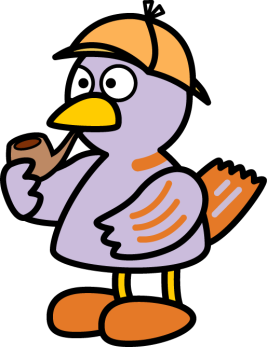 自転車保険にはどんな種類があるのか？
●　個人向けとしては、自動車保険・火災保険・傷害保険に付帯
　する個人賠償責任保険、ＰＴＡや会社の団体保険、自転車に特
　化した全日本交通安全協会の自転車総合保険などがある。
● 事業者向けとして、施設所有管理者賠償責任保険がある。
● 自転車にかける保険としてＴＳマーク付帯保険がある。
※　加入にあたりそれぞれの特性を確認していただきたい。
県外から乗り入れてきた場合は？
●　県外から県内に乗り入れた場合も、保険加入の義務付け
　対象となります。本条例は「県内で自転車を利用する者」　
　が対象となります。
[Speaker Notes: 続いて、今回の改正について疑問に思うところをいくつか説明します。]
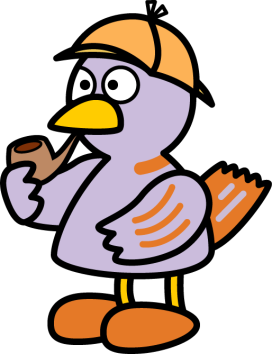 疑問点について
罰則規定はあるのか？
●　自転車には登録制度がないため、所有状況を把握することが　
　難しく、取締りも困難であるため規定はしていない。
●　義務化されている各自治体においても罰則規定はない。
事業者への義務付けはなぜ？
●　個人で加入する賠償責任保険は、個人の日常生活におけ　
　る事故等に対応しているため、業務として使用している際
　に怪我をさせた場合には対応していない。よって業務上の
　賠償事故を補償するためには、施設賠償責任保険への加入　
　が必要であるため事業者に対しても義務付けした。
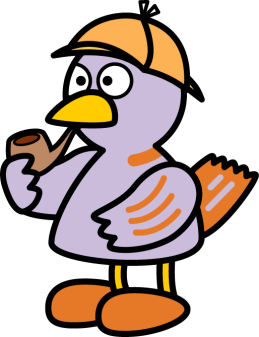 疑問点について
学校での確認・情報提供はどのように？
●　自転車通学者や保護者に対して、アンケート方式等により保
　険の加入を確認していく。
　　また、チラシやリーフレット等を配布して児童・生徒や保護者に
　情報提供していく。
年齢制限のない保険はある？
●　自転車保険は年齢制限を設けているものもあるため、年　
　齢制限のない保険として、ＴＳマーク付帯保険、全日本交
　通安全協会が扱う「サイクル安心保険」などがある。
　　また、自動車保険などの特約では年齢制限がないプラン
　を扱っているところもある。
自転車損害保険等の加入確認を！
１　自動車の任意保険、火災保険、傷害保険の特約
特約の名称は日常生活賠償特約などとなっています。金額的にも安いため、まず最初に、この特約に加入しているのか？自転車事故が対象となるのか？家族全員が補償の対象になるのかを確認してください。
２　共済、各種団体保険（ＰＴＡ保険）への加入
１の特約に加入できない・加入していない場合、こちらの団体保険に加入していますか？家族全員が補償の対象なのか確認しましょう。
３　保険会社による自転車保険への加入
上記の保険に加入できない場合などは各種保険会社の自転車保険への加入が必要です。県のホームページにも載っていますが補償内容によって、月々１００円程度のものからありますので、各自が適当と思われる保険に加入しましょう。